Механическое движение в живой и неживой природе
12 ноября 2013 года
Перемещение тел в пространстве относительно друг друга называют
механическим движением
Примеры механического движения в неживой природе
Автомобиль
Самолёт
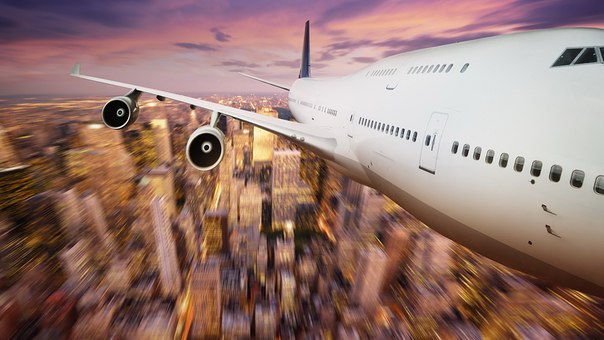 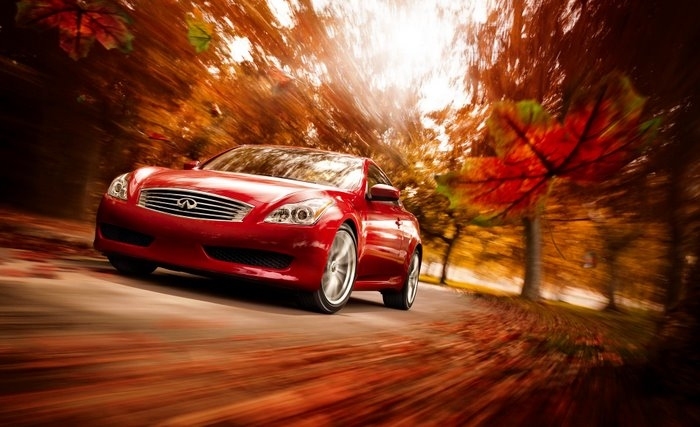 Примеры механического движения в живой природе
Заяц
Орёл
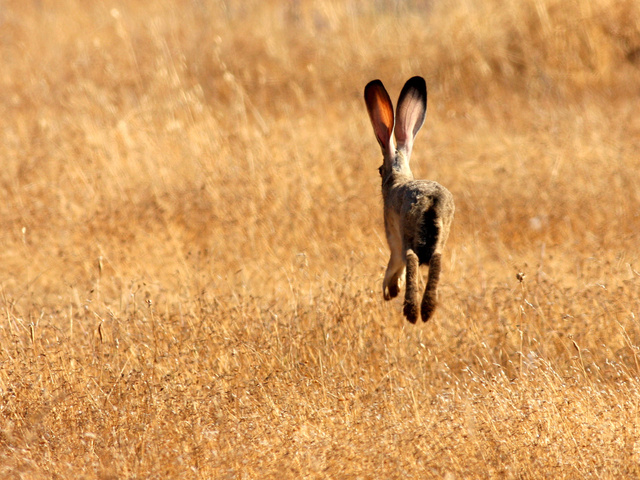 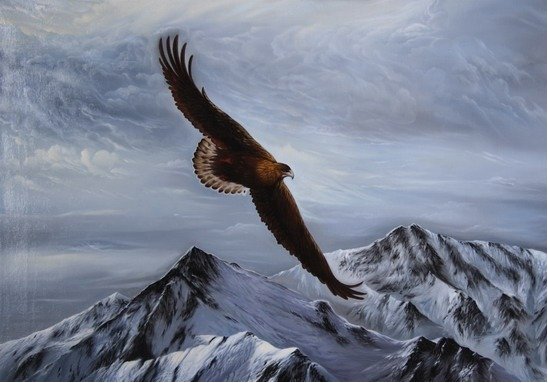 Механическое движение в космосе
Земля вращается вокруг Солнца со скоростью 108 000 км/ч
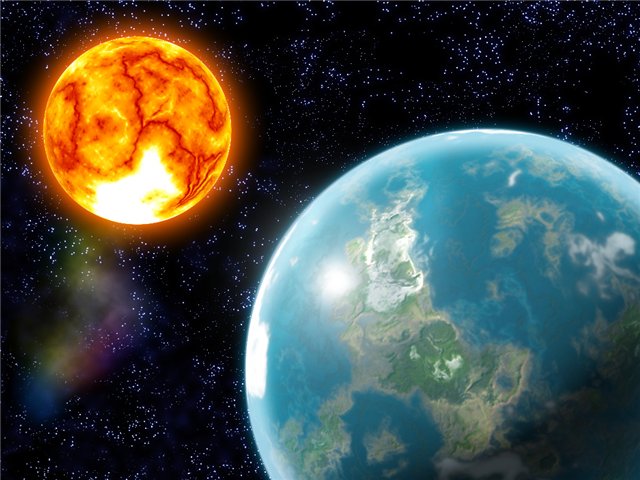 Различные скорости в природе
Человек может развивать скорость  44,71 км/ч
Усэйн Болту
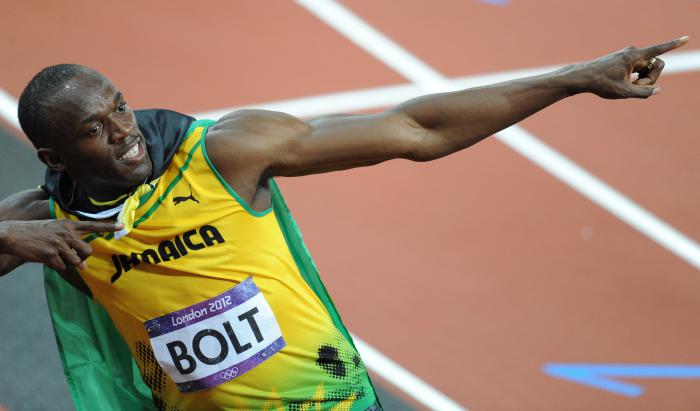 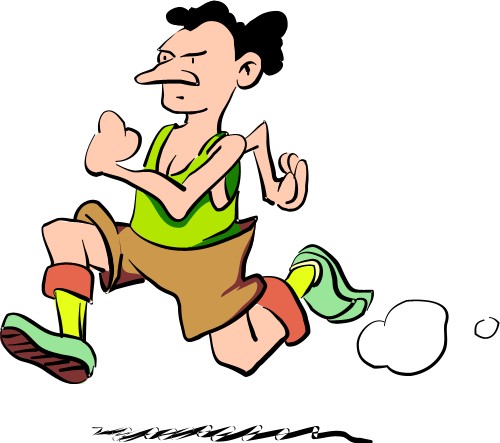 Скорость гепарда может достигать 120 км/ч
Рекорд скорости человека в космосе. На Аполлон-10 астронавты двигались со скоростью 39 897 км/час при возвращении на Землю
Домашнее задание: параграф 17
Написать сочинение на тему: «А если бы я мог бегать со скоростью 200 км/ч»